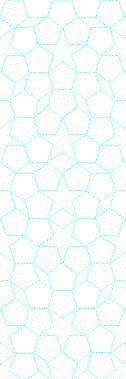 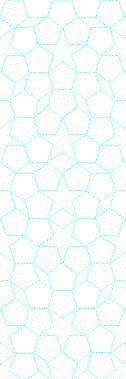 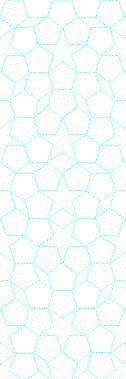 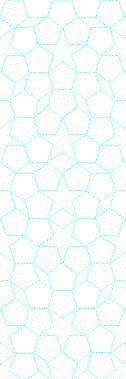 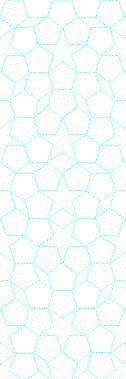 YTÜ 
FEN EDEBİYAT FAKÜLTESİ 
KİMYA BÖLÜMÜ
SEMİNER DERSİ SUNUMU
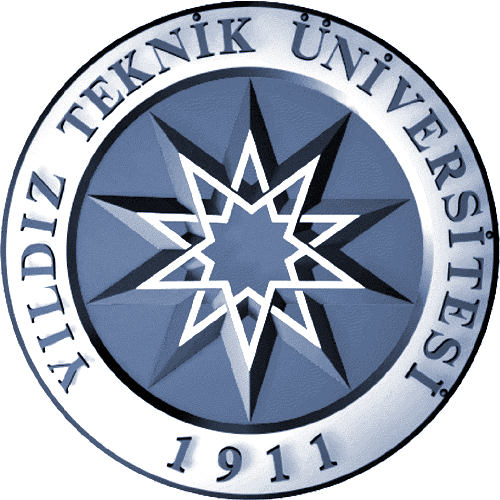 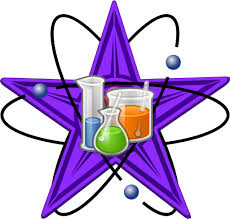 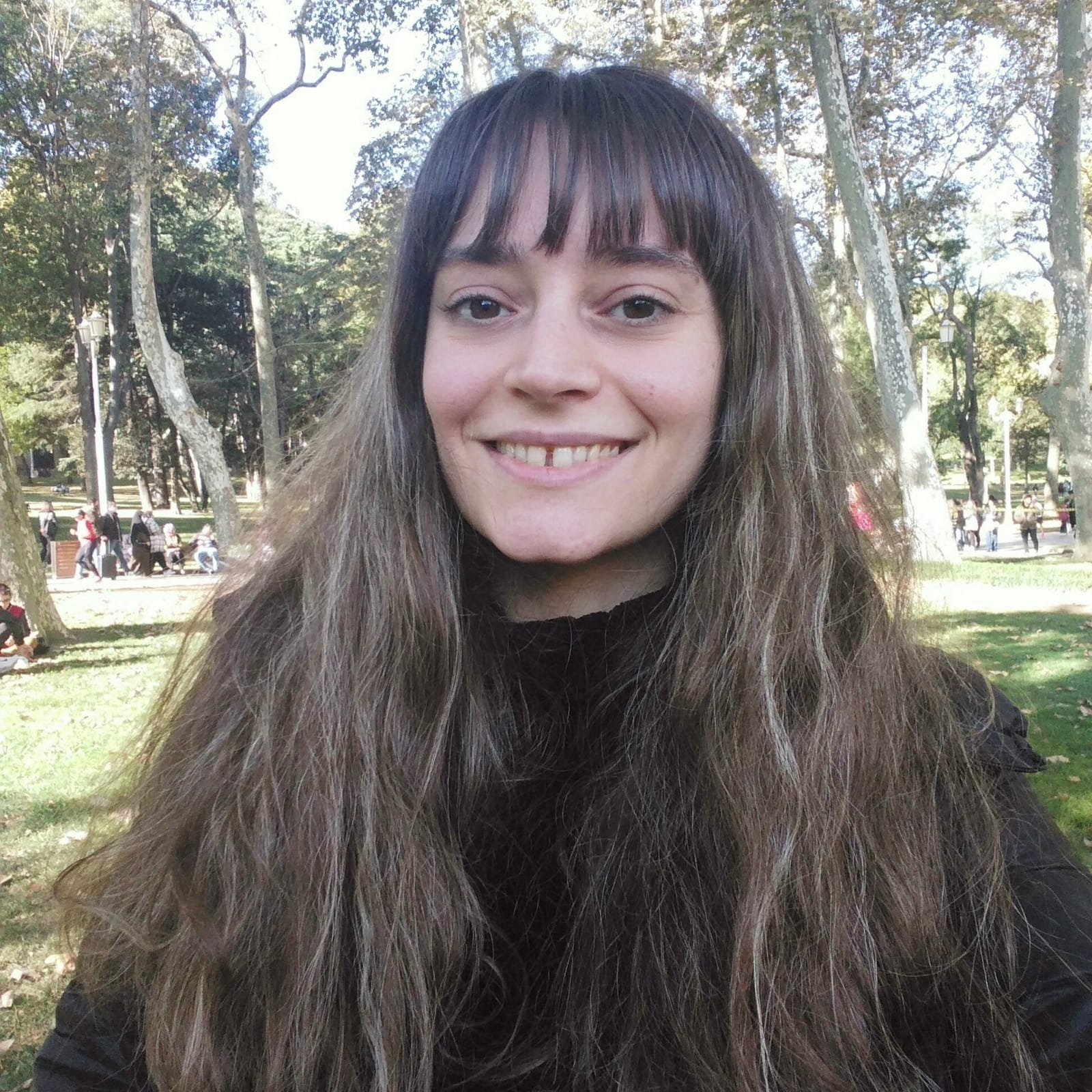 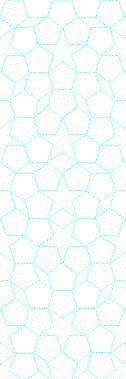 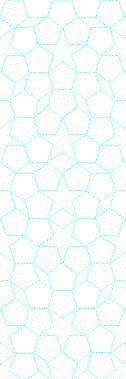 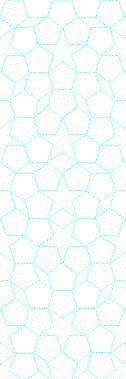 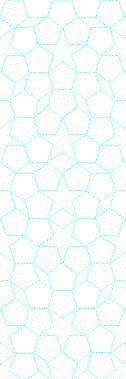 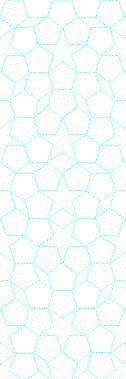 Gülşah VELİ
21516025
ELEKTROKİMYASAL YÖNTEMLERLE
 PESTİSİT TAYİNİ

Danışman
 Prof. Dr. Hüsnü CANKURTARAN
Doç. Dr. Şule DİNÇ ZOR (Eş Danışman)
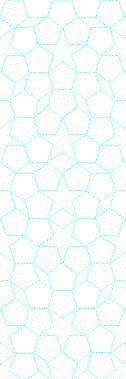 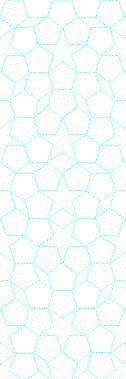 Tarih: 20.12.2022  Saat: 12:40
Yer:  Fen-Edebiyat Fakültesi B1D04